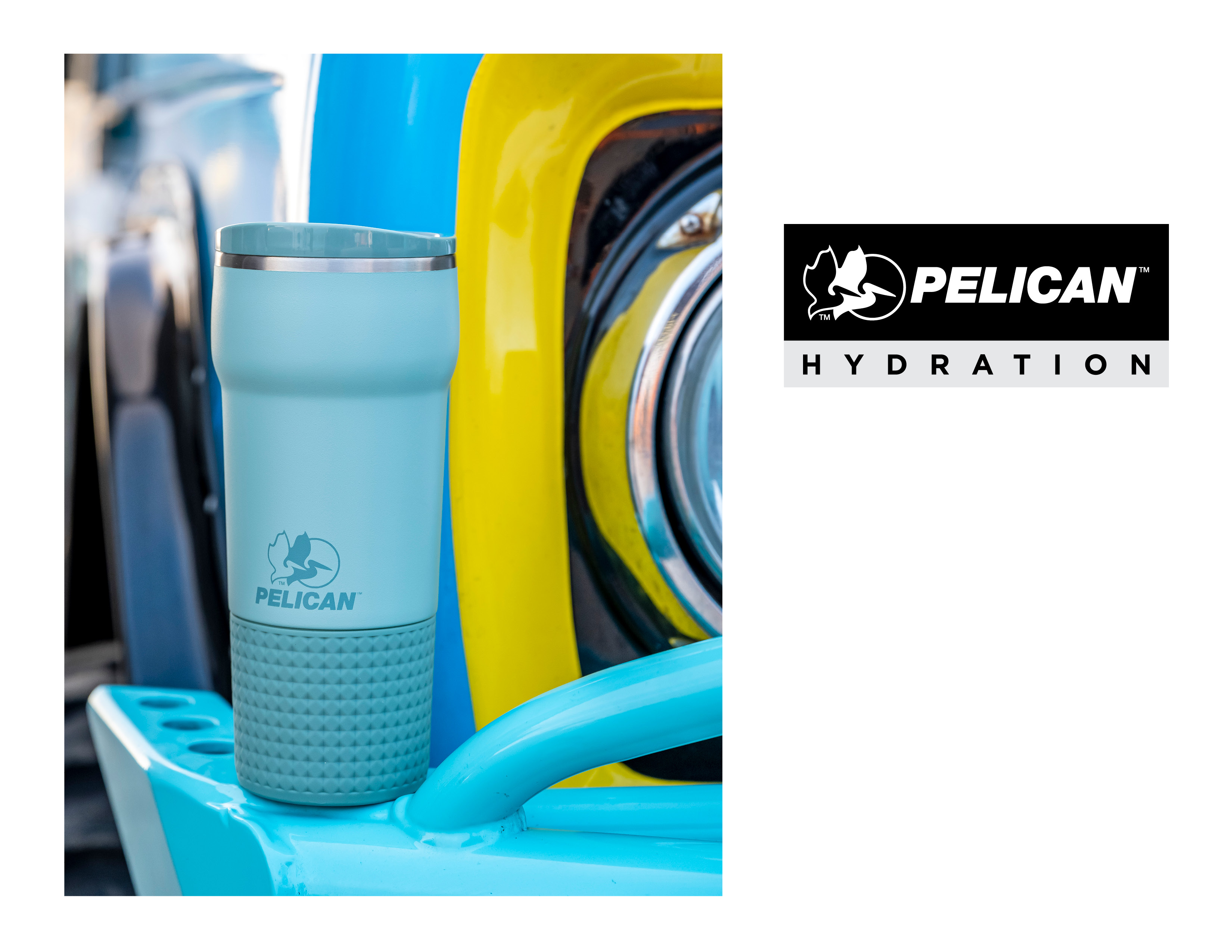 Exclusively From
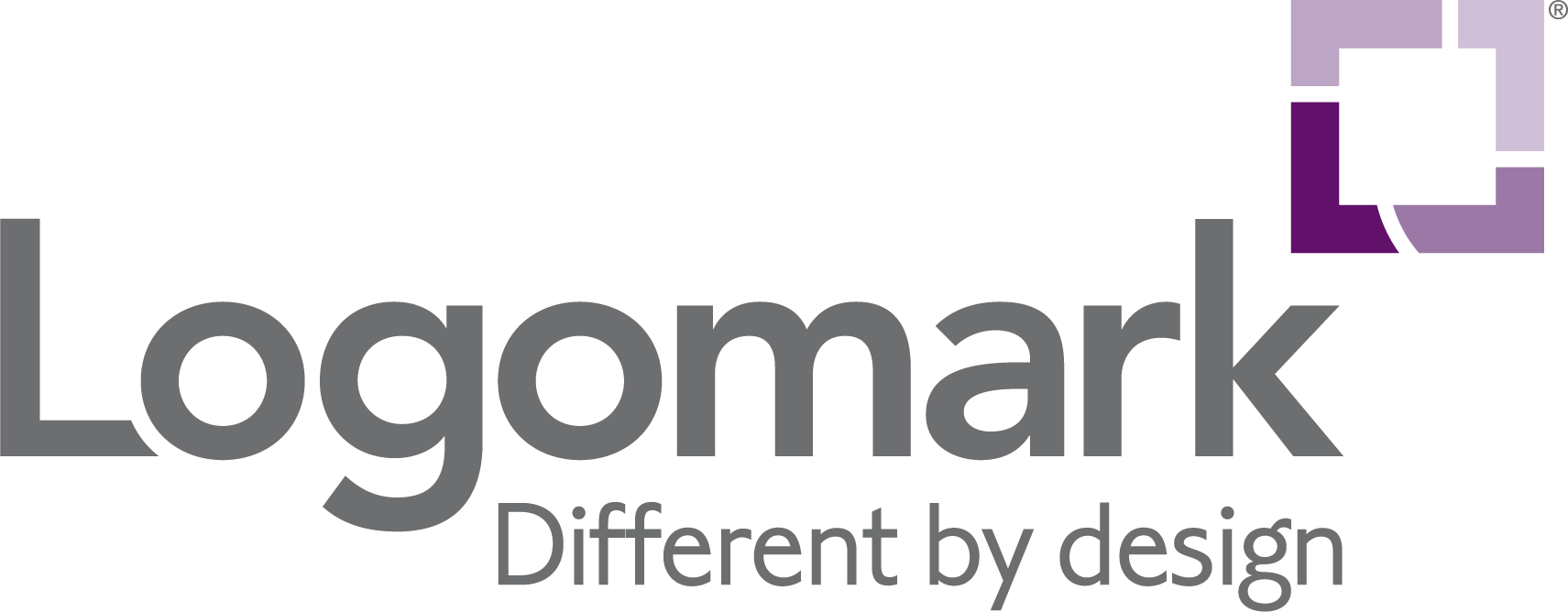 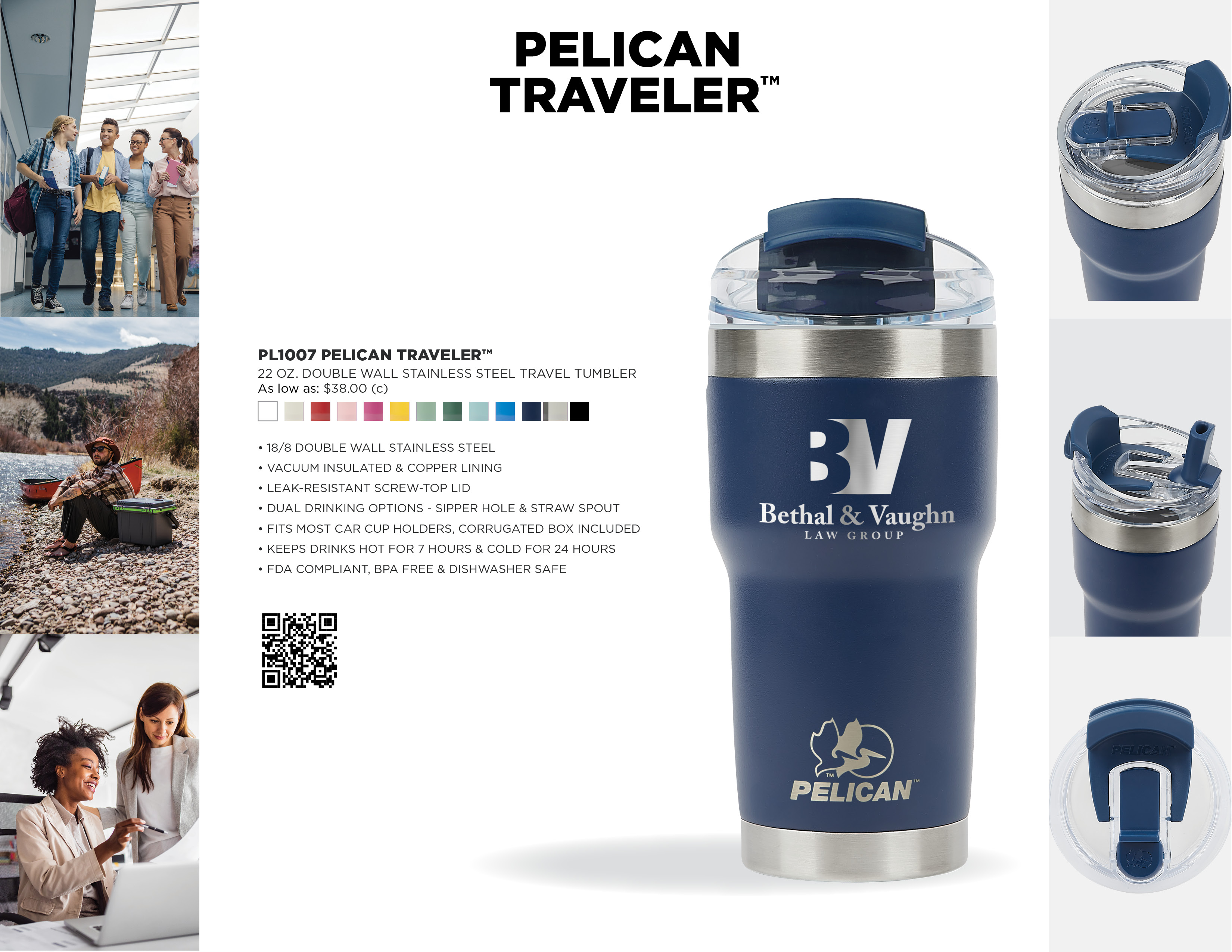 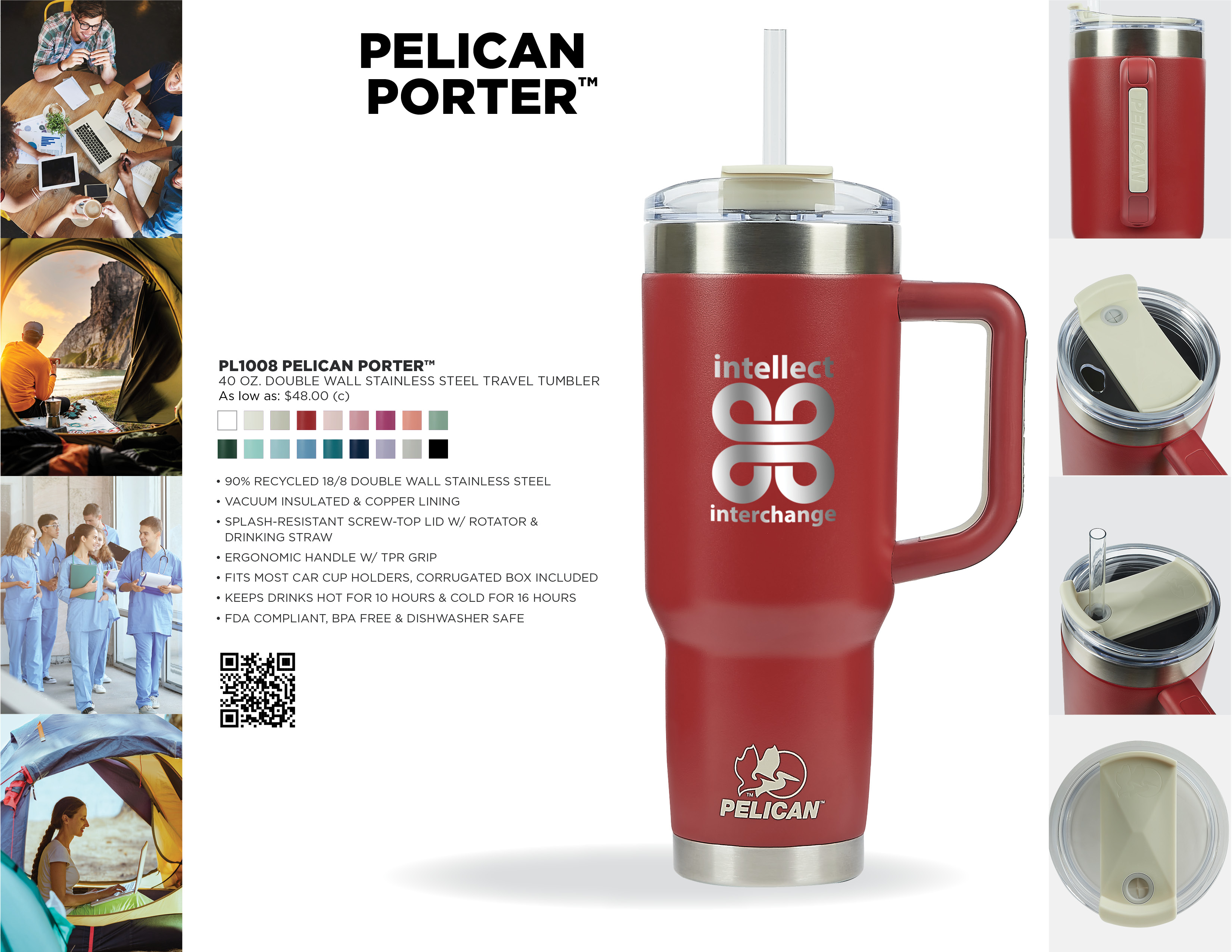 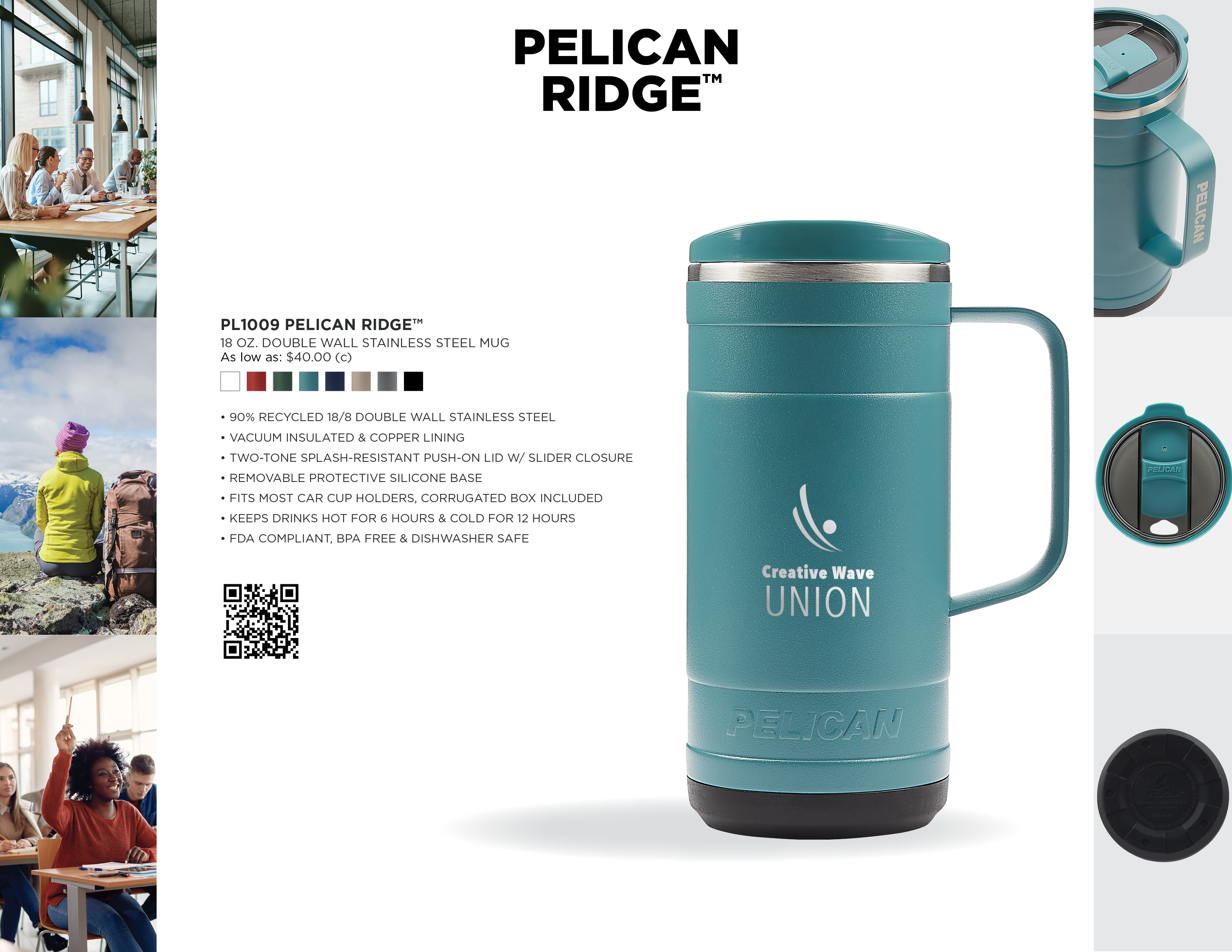 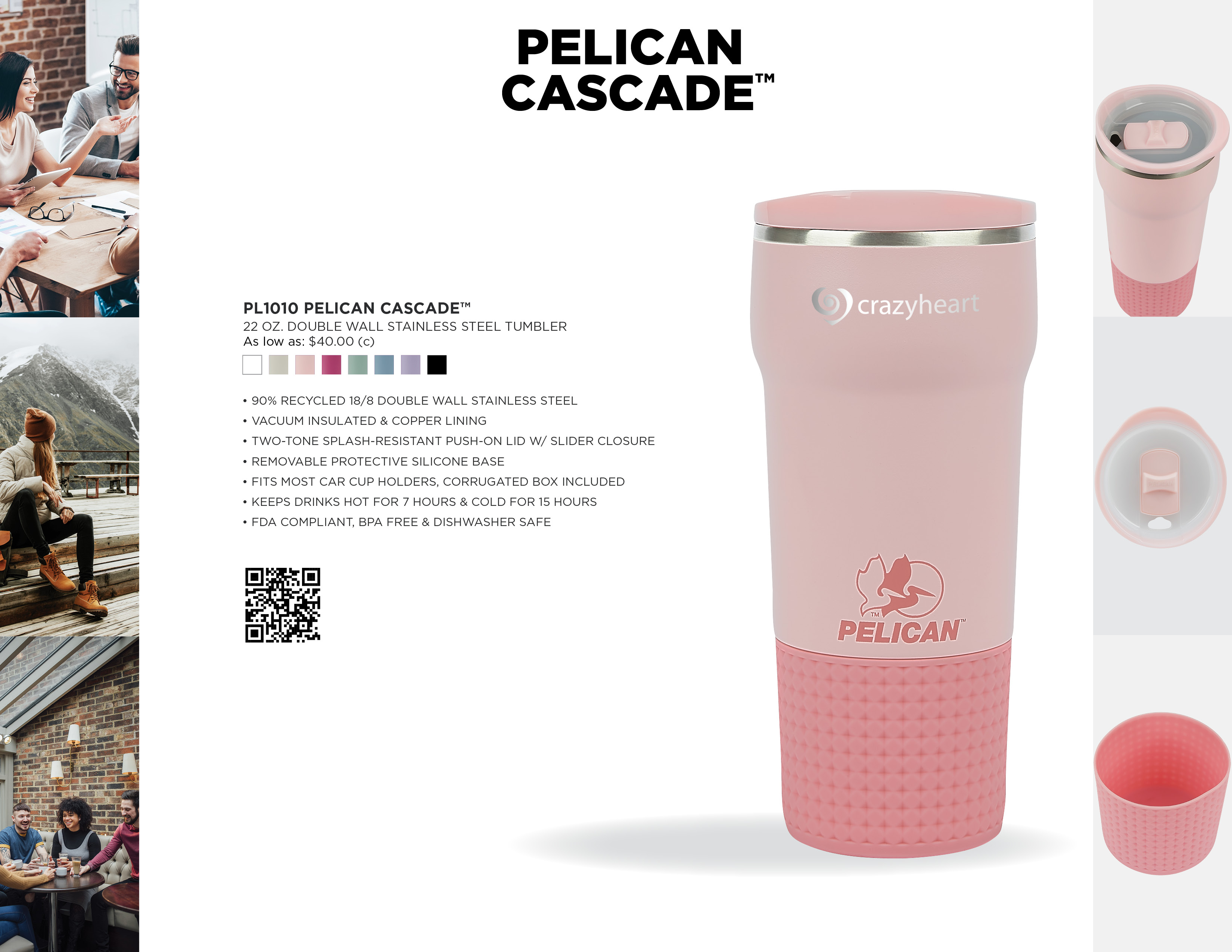 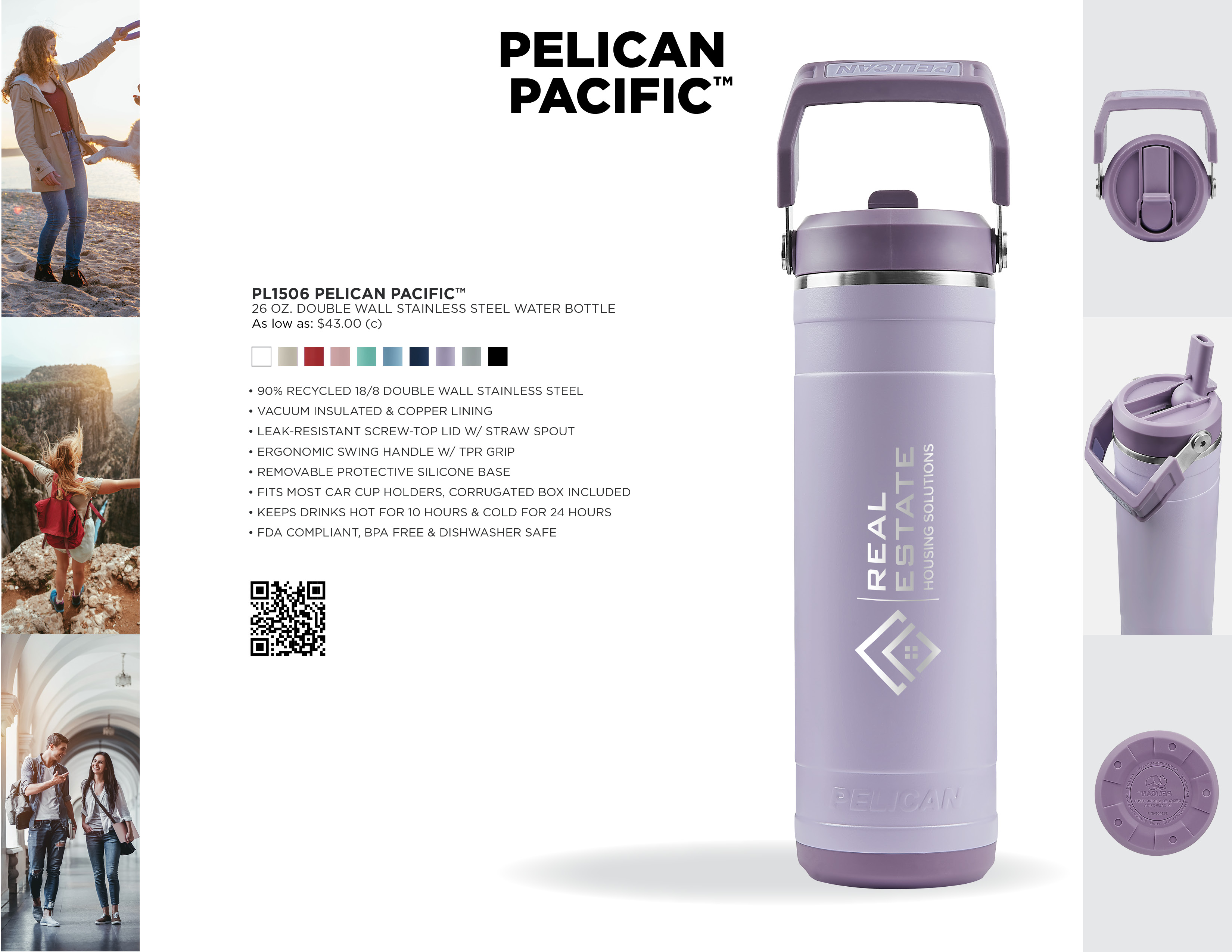